Проект открытия сети спортивных магазинов
Презентацию подготовили: Кузнецова Д.Ю. и Хакимова Р.Р.
Резюме
В мире в последние несколько лет имеет место яркая тенденция на здоровый образ жизни. Неотъемлемым элементом этого является спортивный образ жизни или же поддержание себя в хорошей физической форме.

В магазине будут представлены товары для человека абсолютно любого возраста и пола. Каждый имеет право быть в хорошей форме и чувствовать себя отлично!
Главный принцип – отличный товар по приемлемой цене.
Цель: развить успешный и эффективный бизнес, предлагая клиентам оптимальный ассортимент качественных товаров для спорта и активного отдыха при оптимальном уровне цен и сервиса

Расположение: Центральный федеральный округ РФ

Целевая аудитория: дети от 3-х лет, женщины, мужчины

Сумма стартового капитала: 552 720 000 руб.

Примерный срок окупаемости: 2 года
Ассортимент
Виды продукции: спортивная одежда, спортивные принадлежности (лыжи, мячи, щитки), товары для спортивного отдыха (беговые дорожки, велосипеды) и т.д.
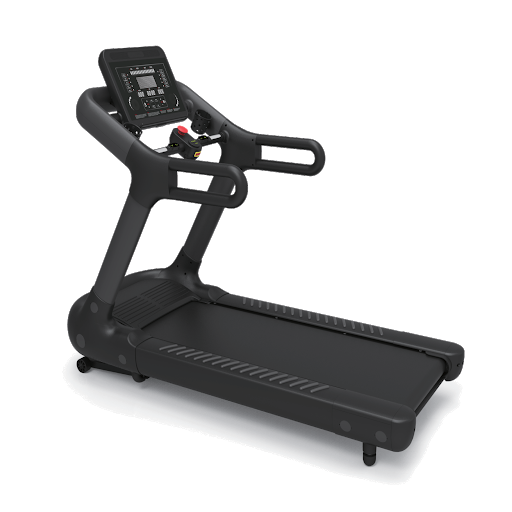 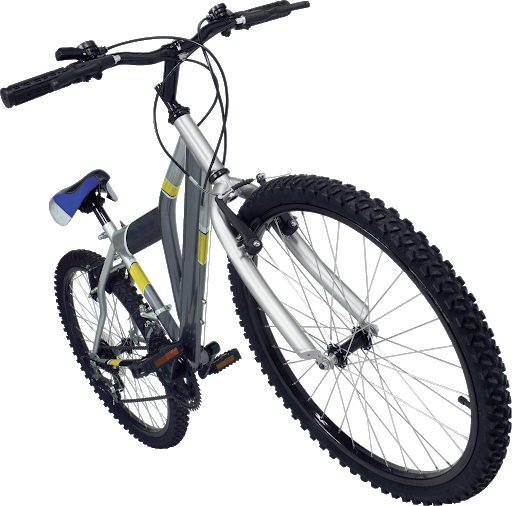 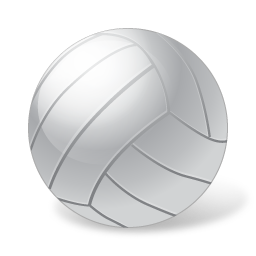 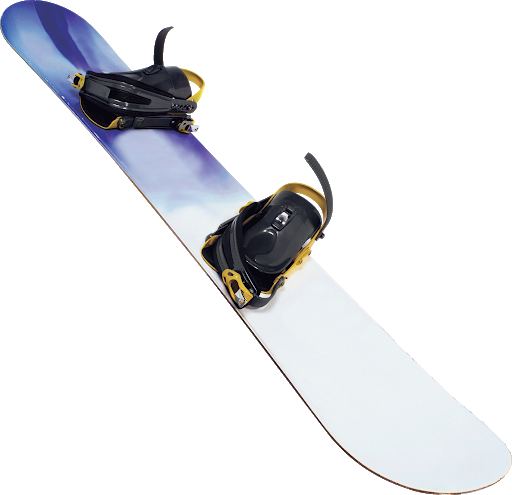 Прямая аналогия
Предмет-аналог: сфера образования

Сфера образования выполняет следующие функции:
Познавательная (формирует  знания и навыки);
Мировоззренческая (развивает мотивационные установки);
Статусная (образование обеспечивает престиж);
Ценностная (формирует взгляды и ценности);
Социальная (обеспечивает процесс социализации личности).
Прямая аналогия
В рамках прямой  аналогии было принято решение о выполнении дизайна помещения в зеленых тонах. Зеленый цвет располагает к себе потребителей, делает акцент на здоровье и экологичности продукции.
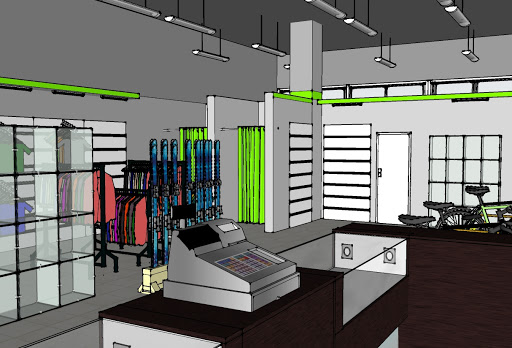 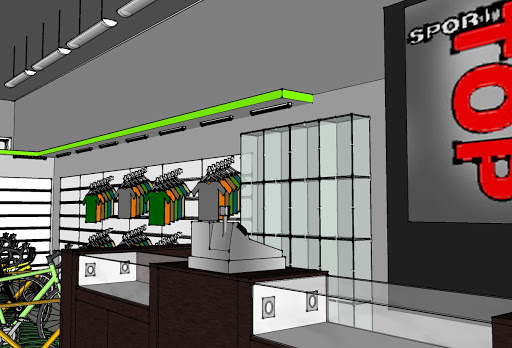 Прямая аналогия
Также было принято решение о создании в помещениях магазинов футбольных мини-площадки для проведения обучающих тренировок. Сотрудники, бывшие футболисты, будут делиться знаниями, навыками и умениями.
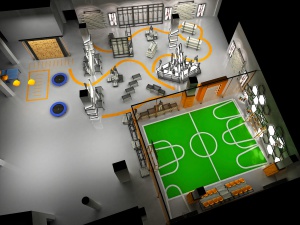 Прямая аналогия
Кроме того, будет создано мобильное приложение, в котором будут предусмотрены программы лояльности для покупателей.
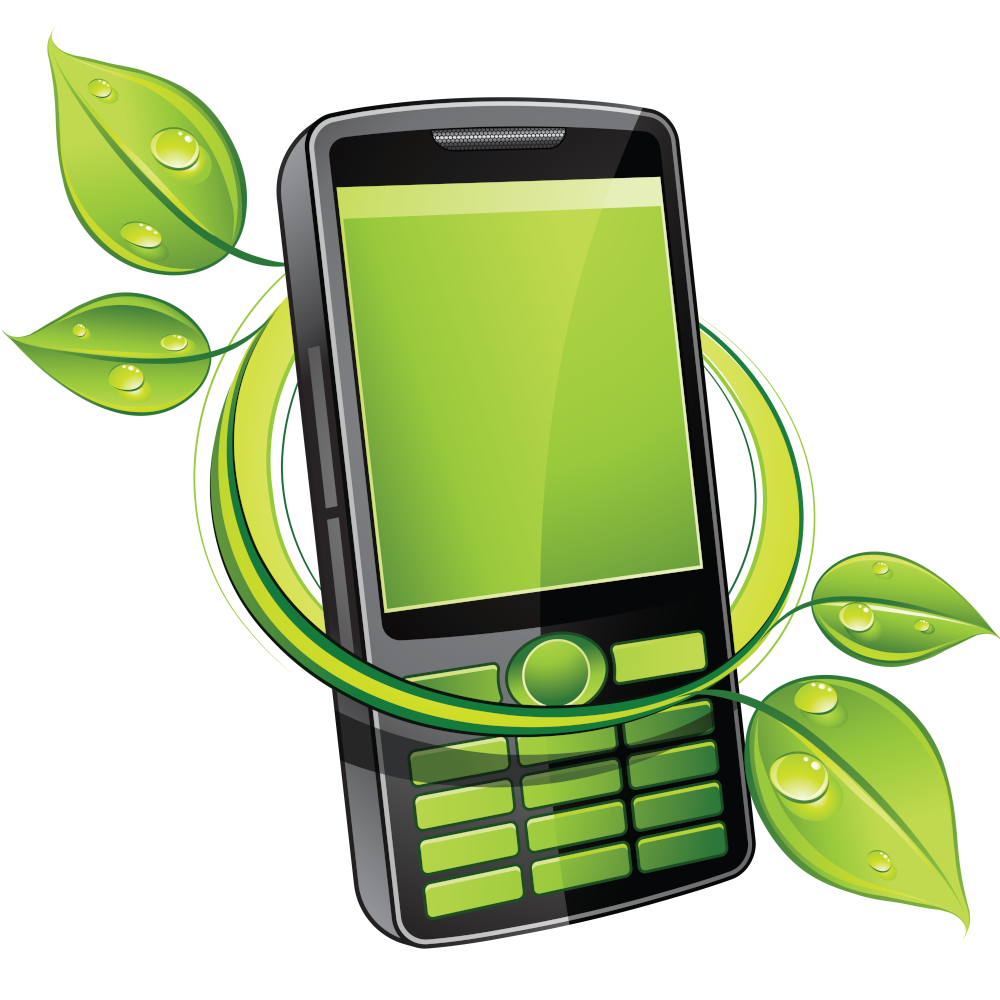 В приложении люди смогут делиться своими впечатлениями, оставлять отзывы о покупках и работе магазина, что сделает работу магазина эффективной.
Фантастическая аналогия
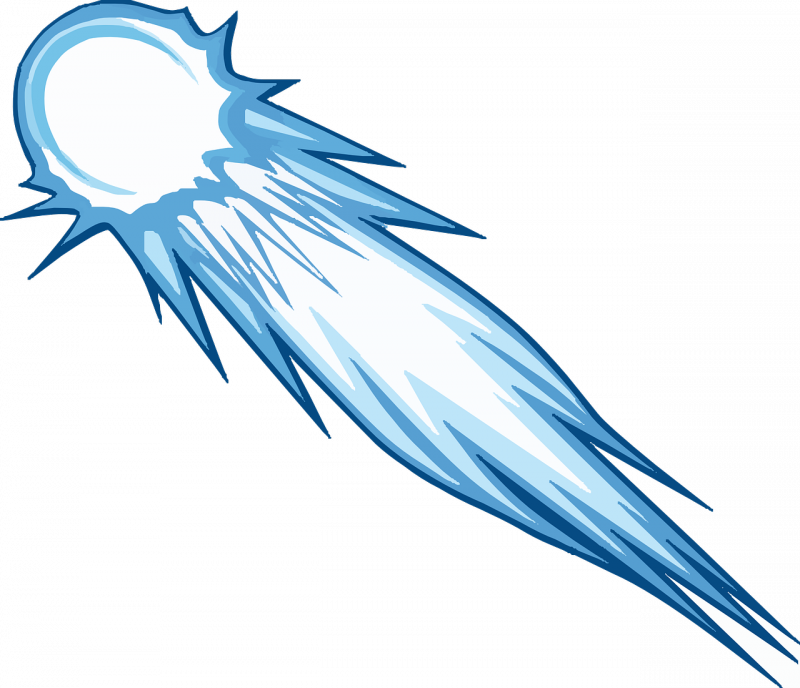 Предмет-аналог: падение метеорита
Падение астероидов – событие масштабное и всегда характеризуется повышенным вниманием и интересом со стороны людей.
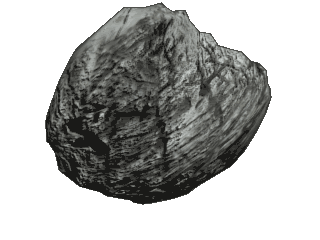 Фантастическая аналогия
Рядом со зданием магазинов можно установить арт-объекты в виде футбольных мячей, c целью привлечения внимания новых потребителей.
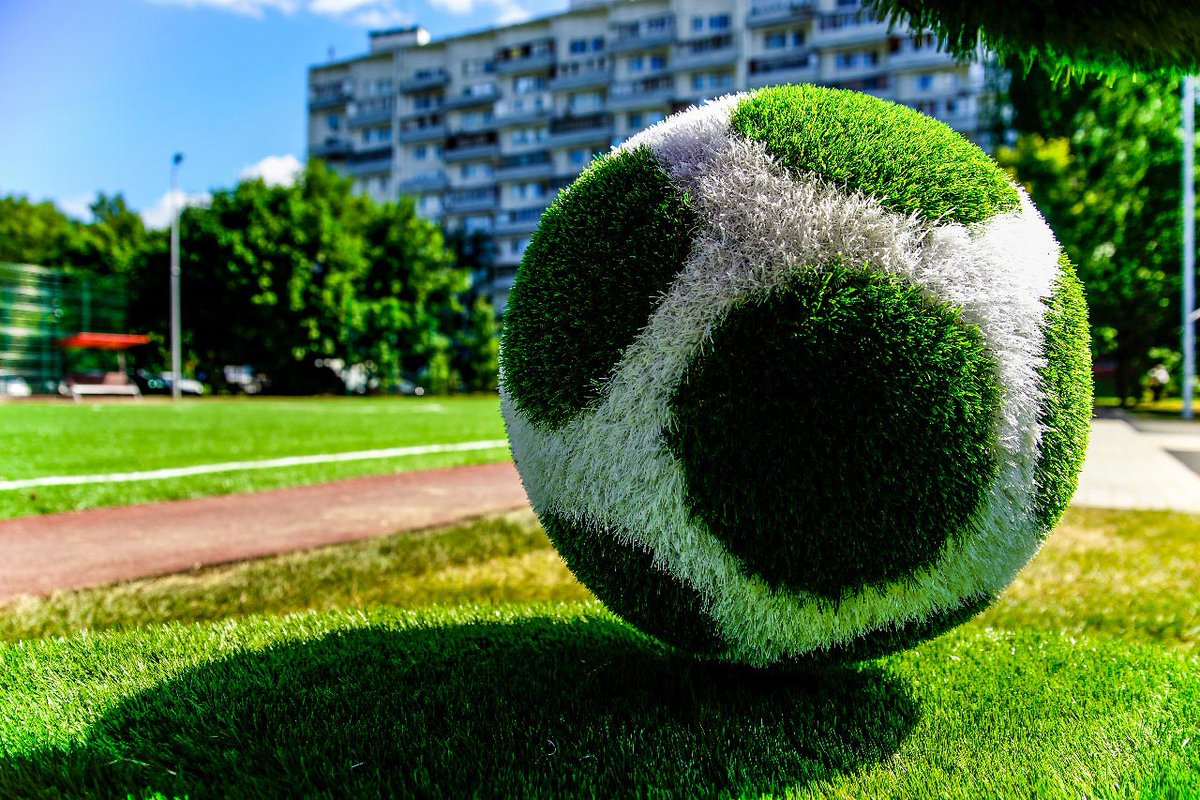 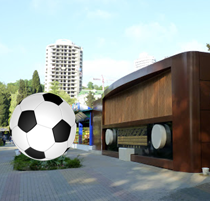 Личная аналогия
Предмет-аналог: именные футболки
Для удобства распознавания игроков на поле, все футболисты играют в именных футболках c номерами на спине.
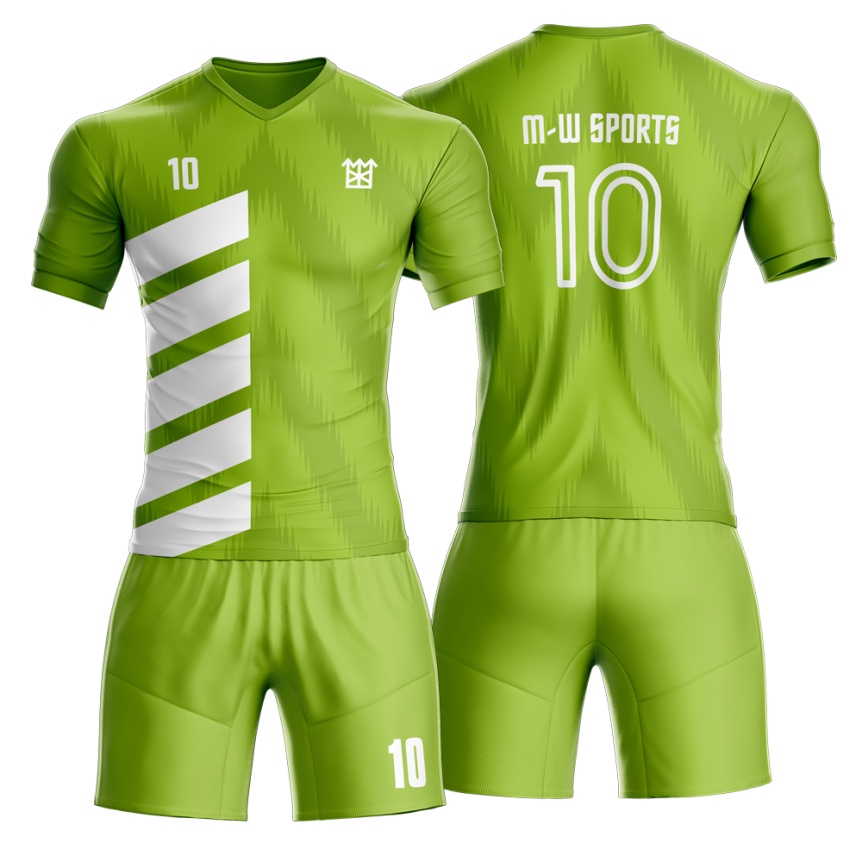 Личная аналогия
Часть денежных средств будет потрачена на покупку принтера, печатающего на одежде.
В качестве дополнительной услуги будет предлагаться печать номера и фамилии на спортивной одежде.
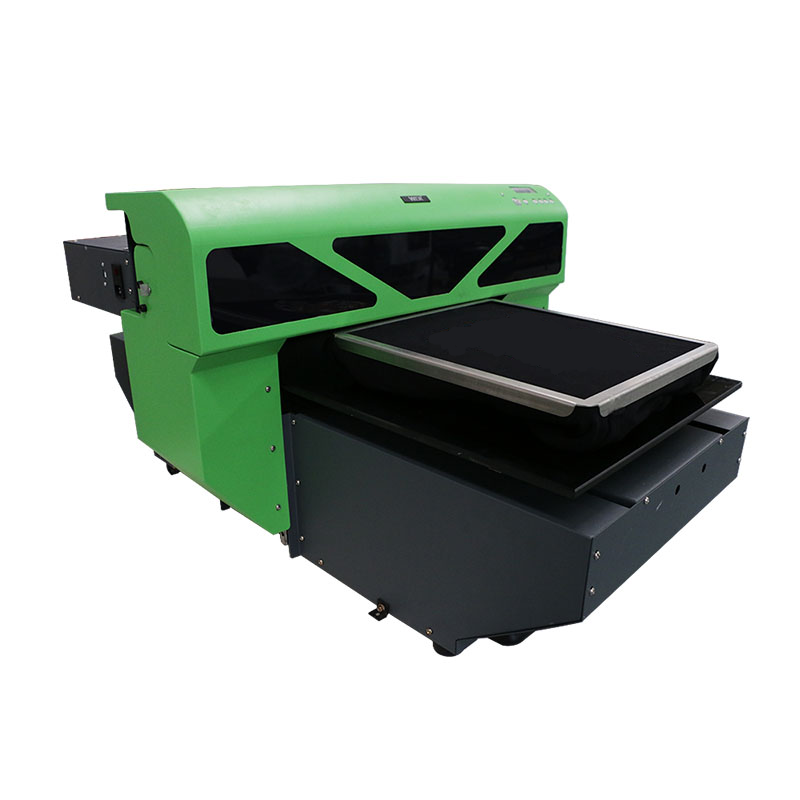 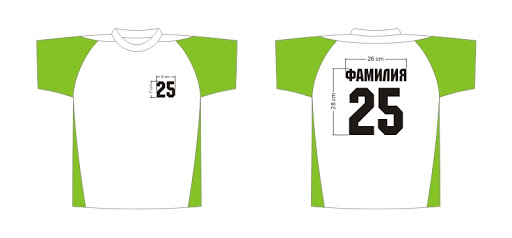 Символическая аналогия
Предмет-аналог: футбольный мяч
Основатель сети магазинов – футболист  и привлекать в качестве сотрудников он собирается бывших футбольных игроков, поэтому в качестве основного символа магазина можно использовать футбольный мяч.
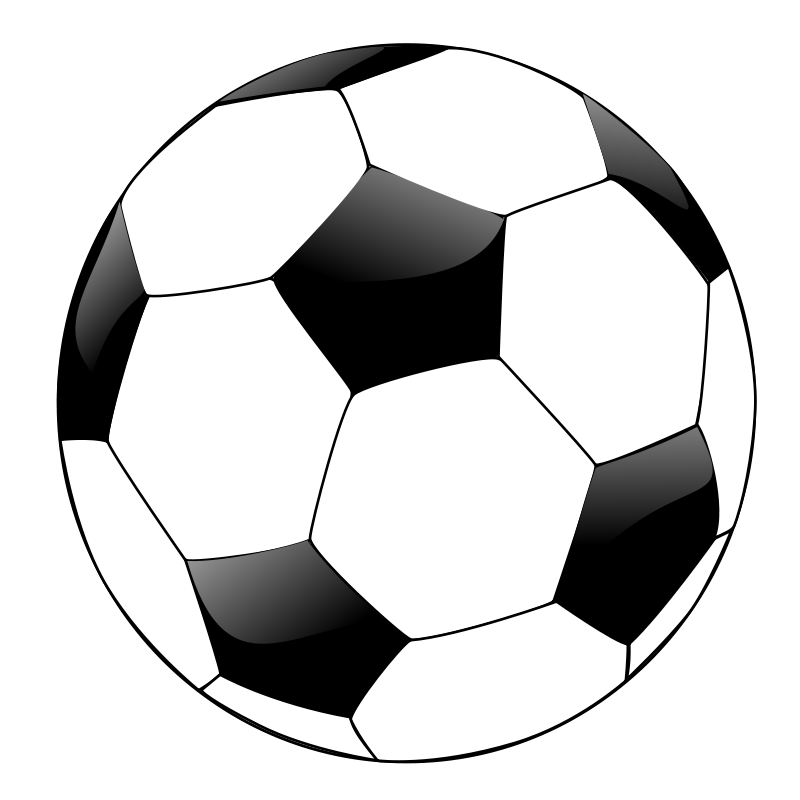 Символическая аналогия
Символ «футбольный мяч» будет печататься на этикетках и пакетах, изображаться рядом c названием магазина. Вместо обычных обувных коробок, будут представлены коробки в форме мяча.
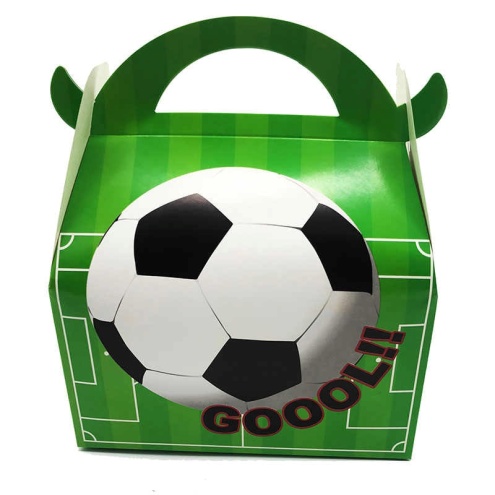 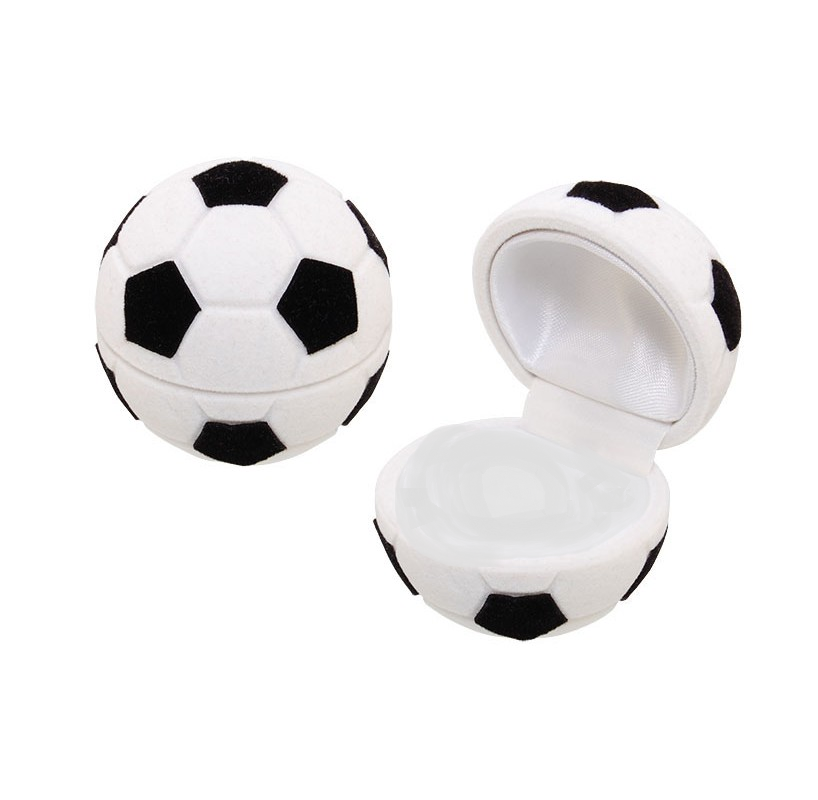 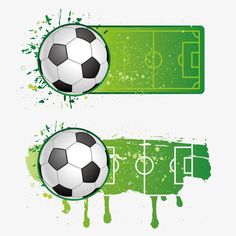 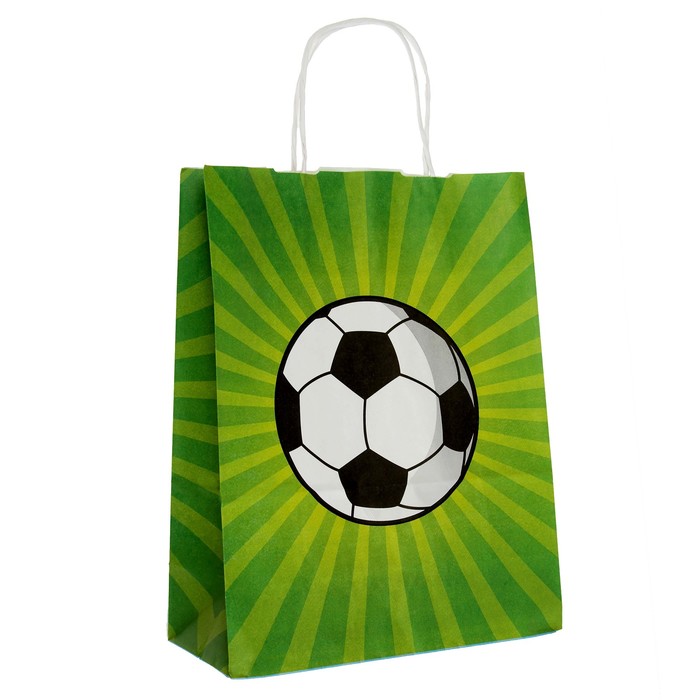 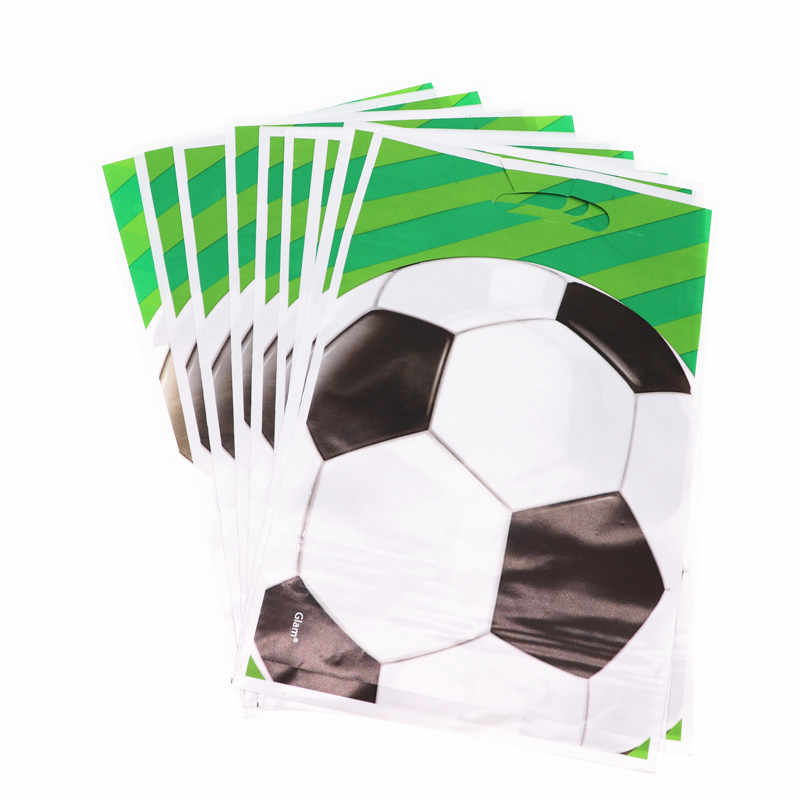 SWOT-анализ
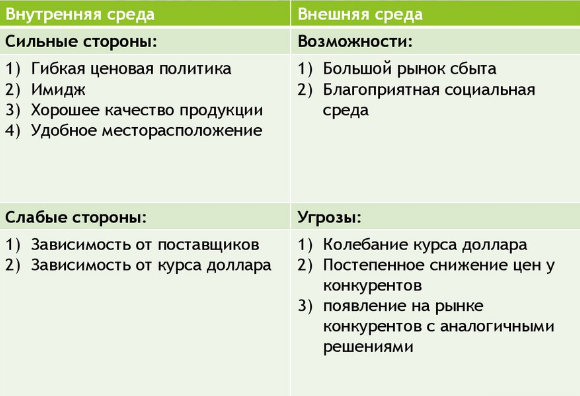 Спасибо за внимание!